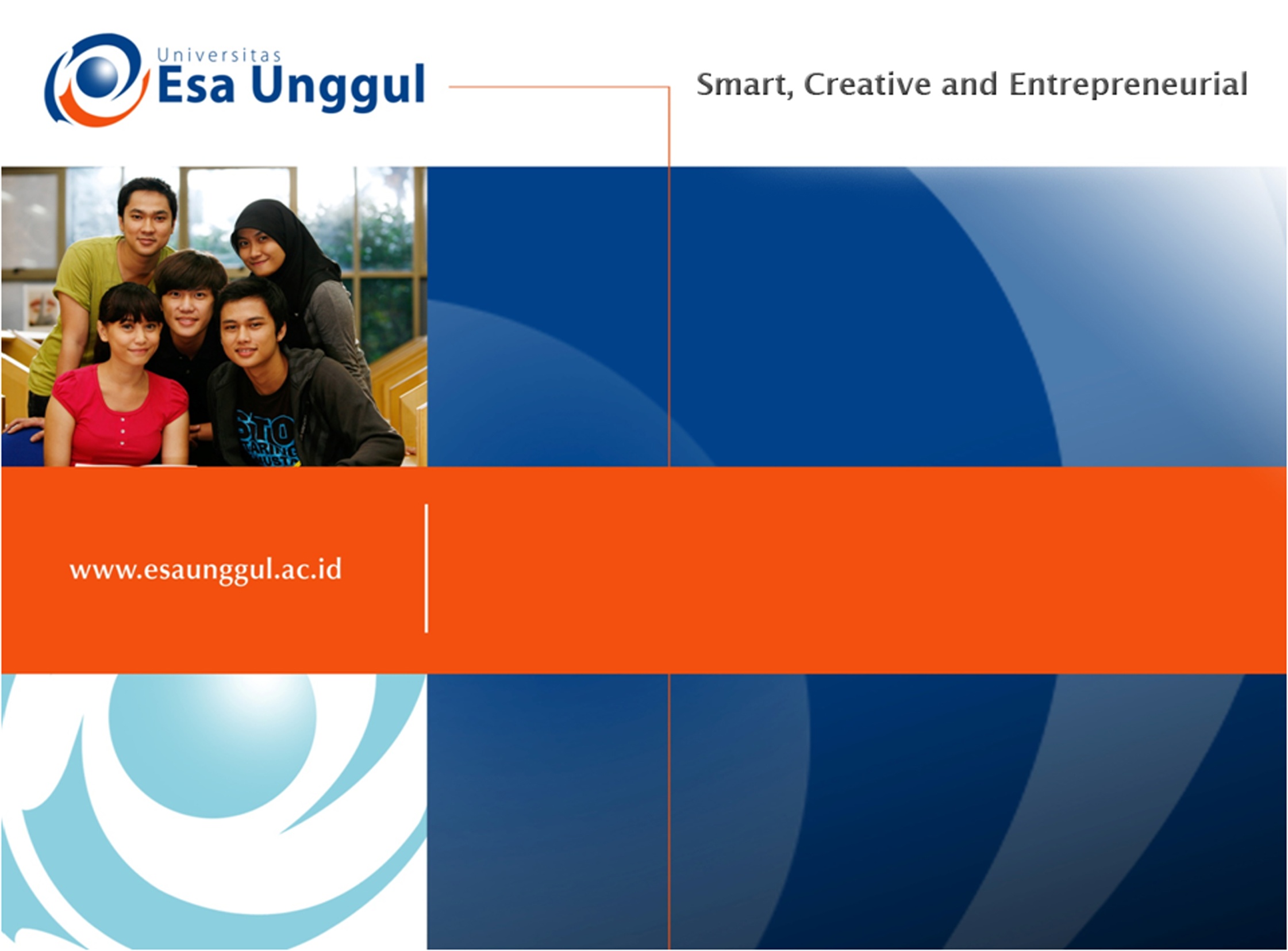 QUEL
PERTEMUAN 10
NOVIANDI
PRODI MIK | FAKULTAS ILMU-ILMU KESEHATAN
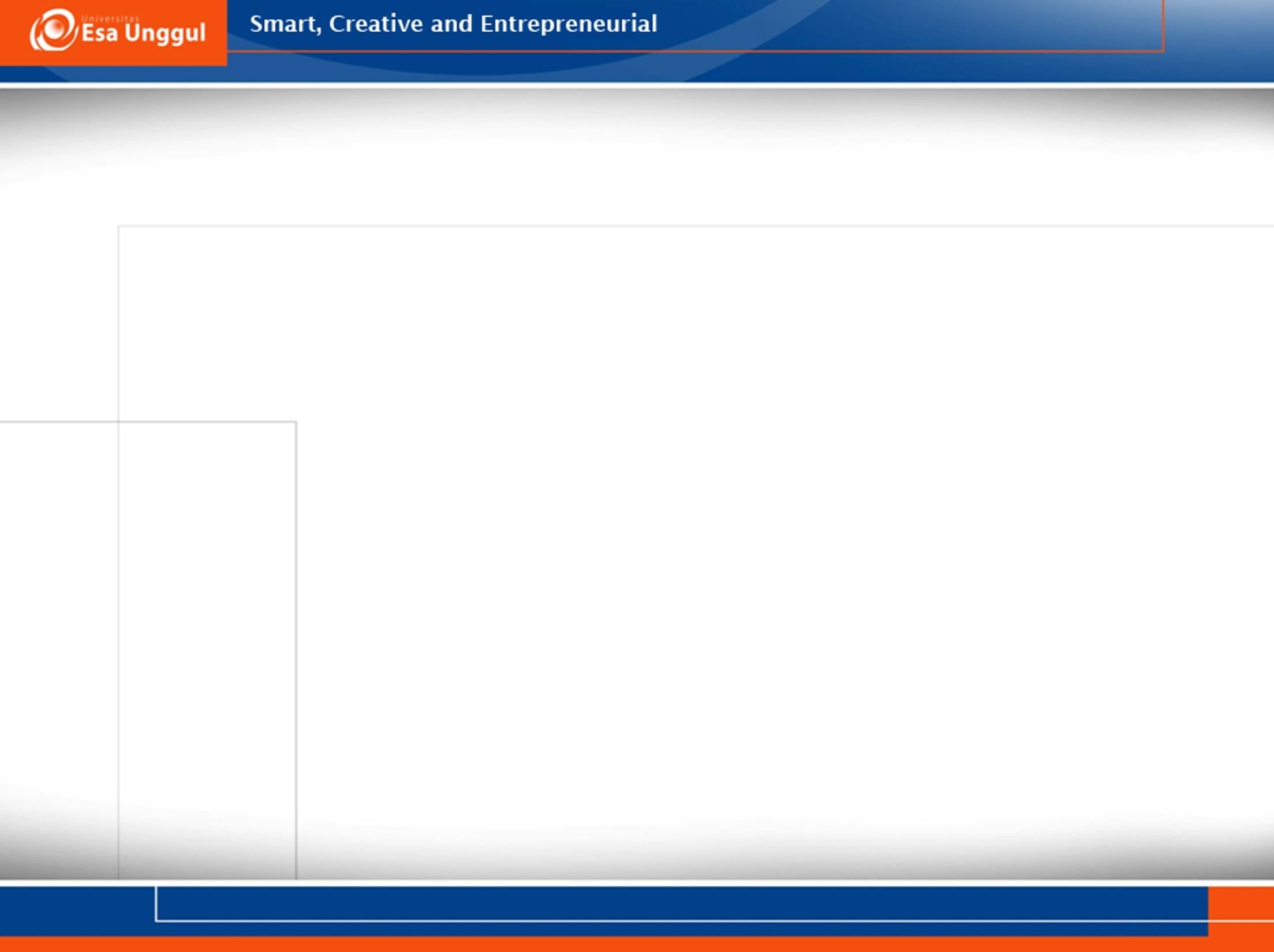 KEMAMPUAN AKHIR YANG DIHARAPKAN
Mahasiswa mampu menjelaskan  tentang bahasa query komersial dan metodologi perancangan basis data
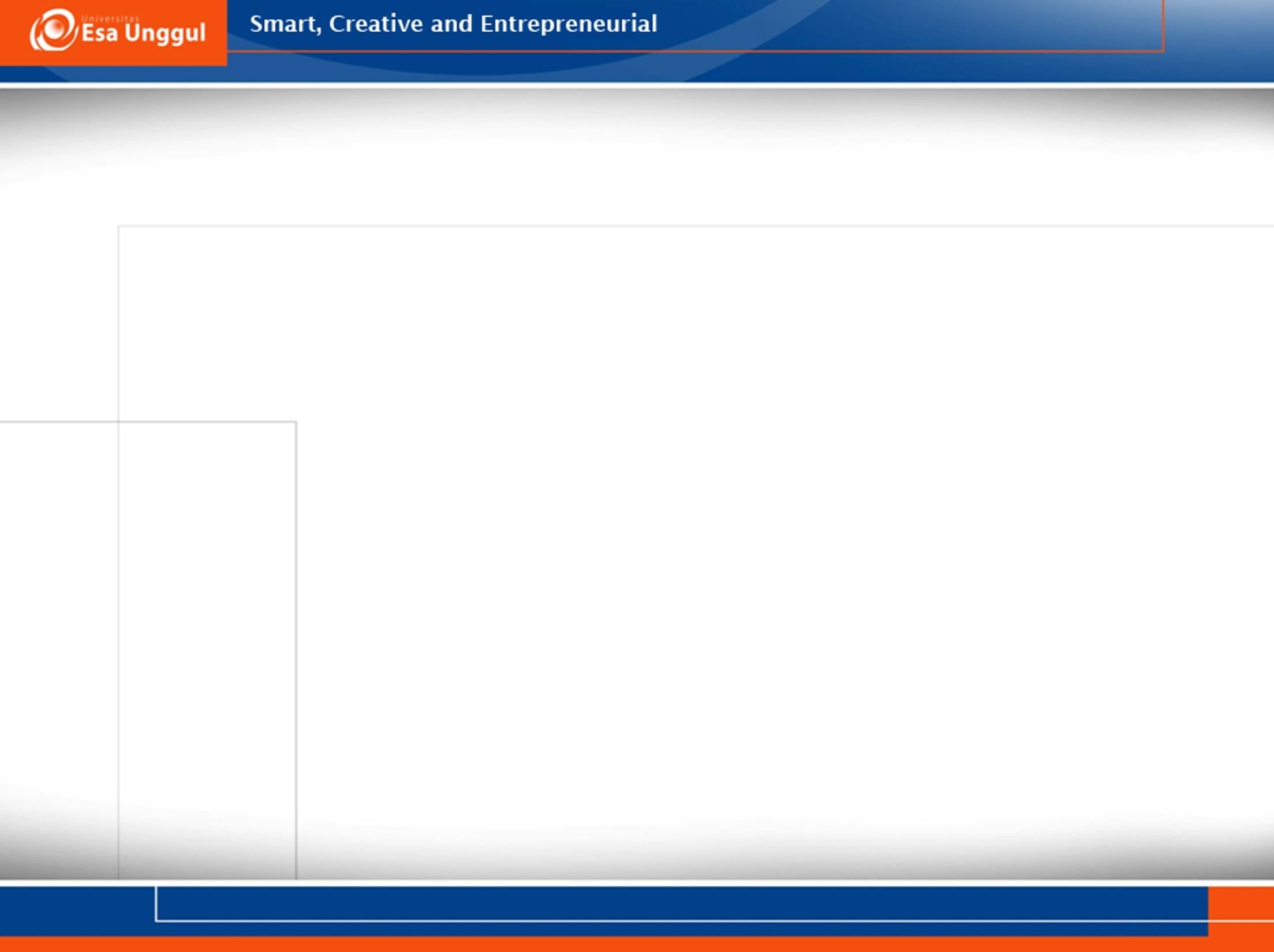 POKOK BAHASAN
Struktur dasar Query Language (QUEL)
Perintah-perintah QUEL
Struktur dasar  Query by Example (QBE)
Perintah-perintah QBE
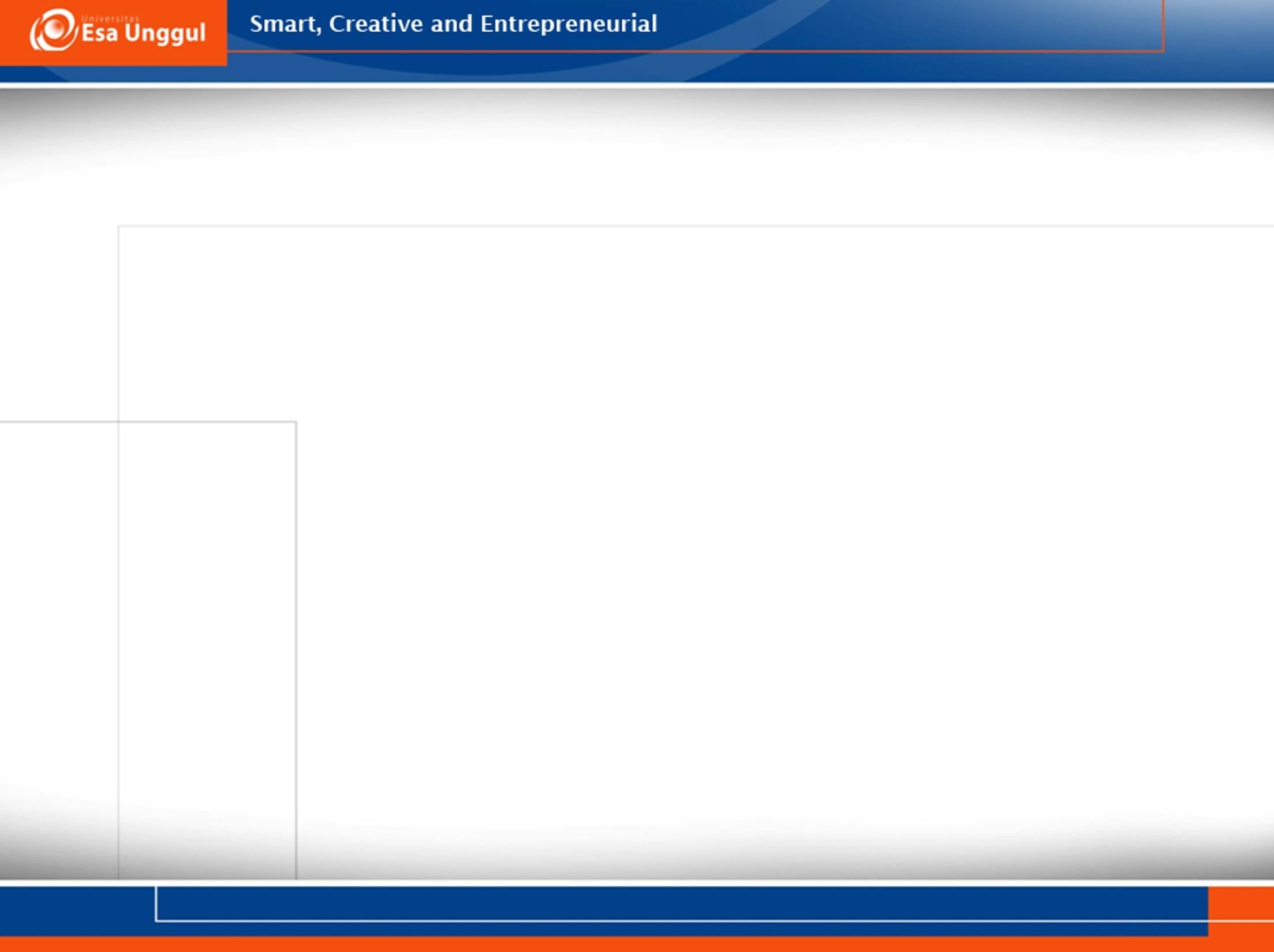 Pengertian QUEL
QUEL  adalah  query  language  dari  DBMS  relasional INGRES, yang dikembangkan di University of California di Berkeley  dengan  menggunakan  sistem  operasi  UNIX. 
Bahasa  ini  dipergunakan  secara  berdiri  sendiri dengan menuliskan instruksi ke prosesor QUEL, atau disisipkan ke dalam  bahasa  pemrograman  C.  Di  dalam  bahasa  C, instruksi  QUEL  dimulai  dengan  tanda  ##,  sehingga  dapat diterima oleh prosesor.
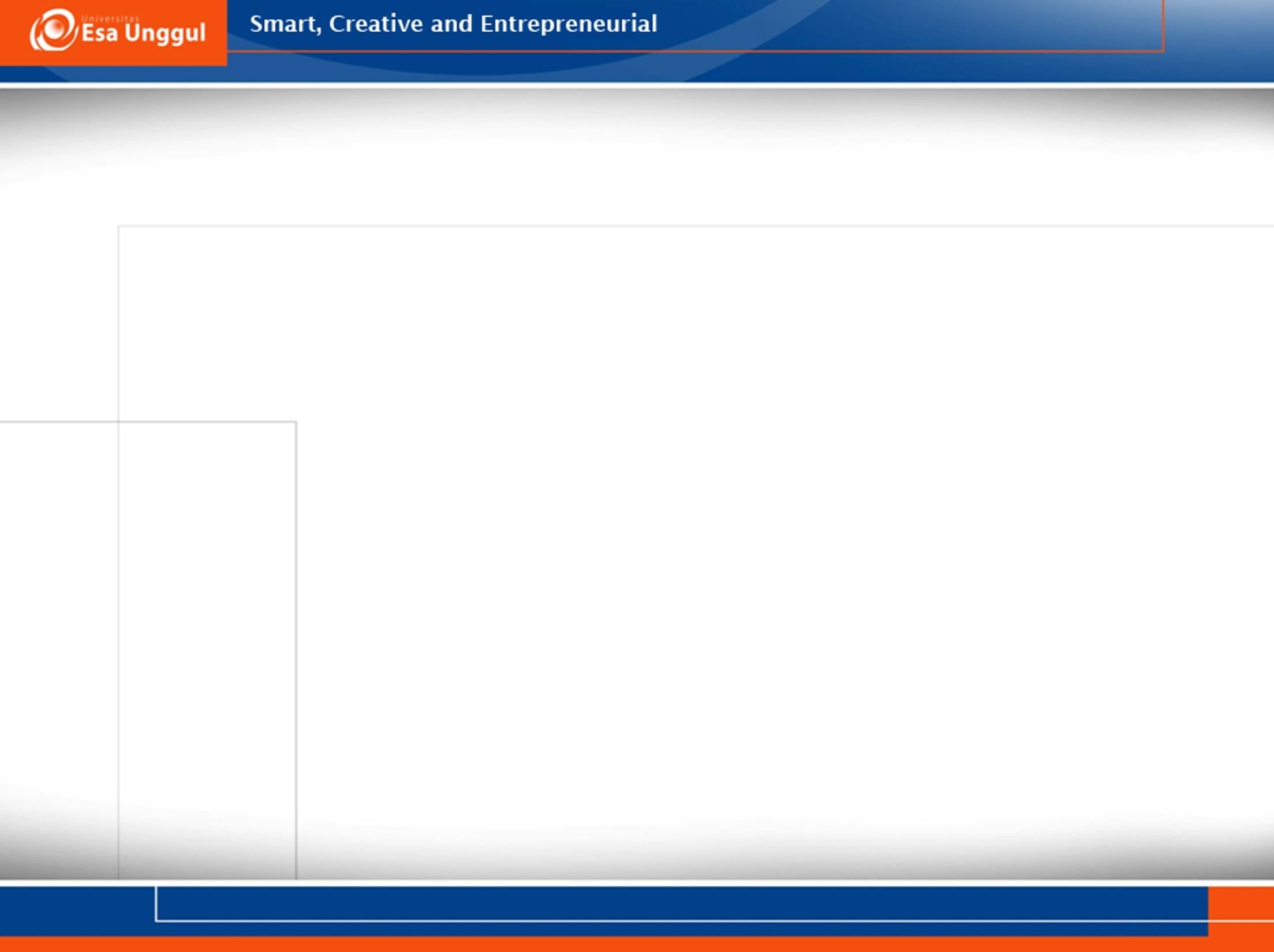 Perintah QUEL
1. DDL  
-  CREATE  : membuat tabel 
-  INDEX  : membuat indeks 
-  DEFINE VIEW  : membuat view 
-  DESTROY   : menghapus tabel, indeks atau view 
-  MODIFY  : merubah struktur tabel/indeks
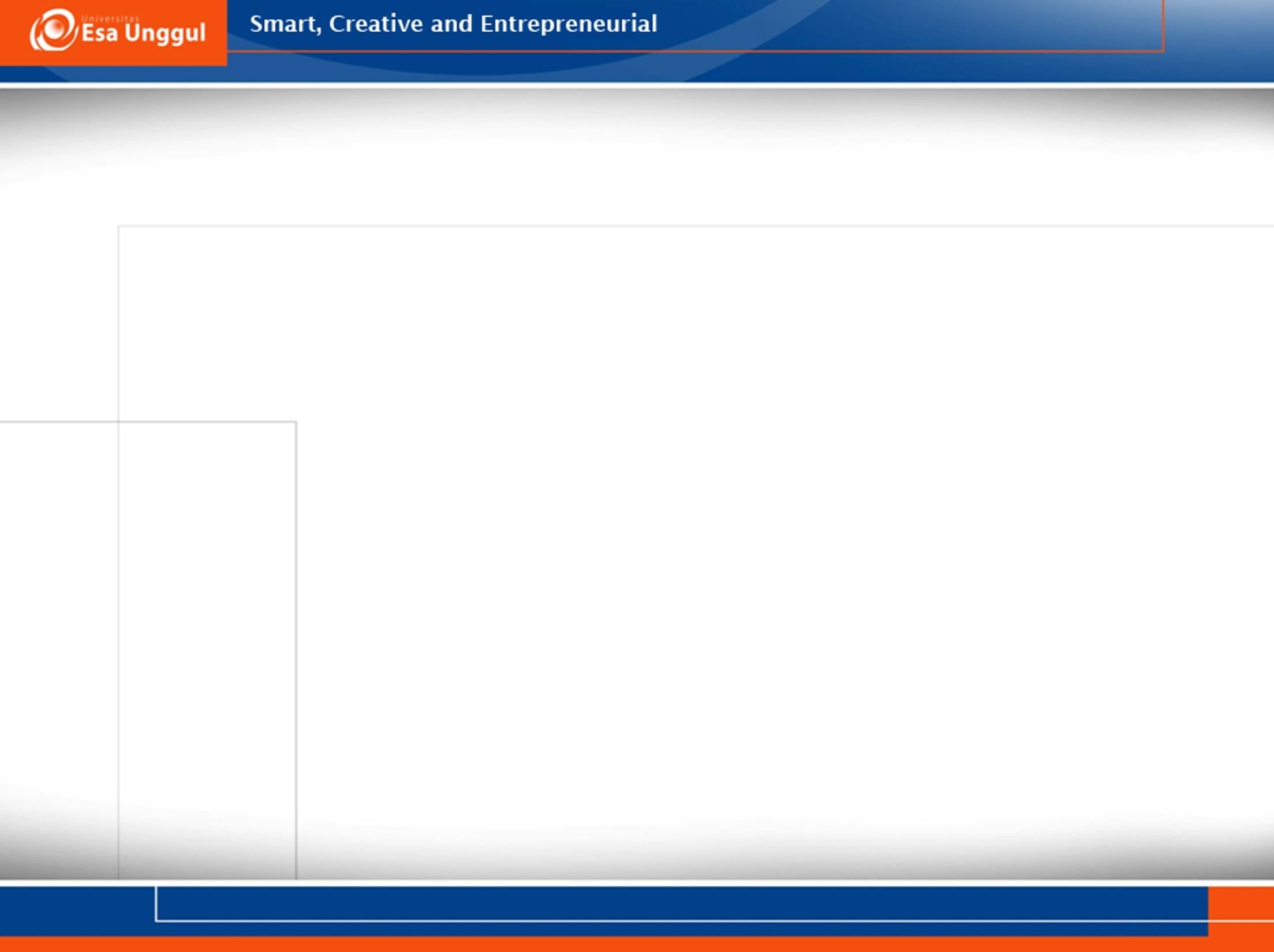 Perintah QUEL
2. DML 
-  RETRIEVE  : menampilkan data 
-  REPLACE  : mengupdate data 
-  DELETE  : menghapus record 
-  APPEND  : memasukkan record baru
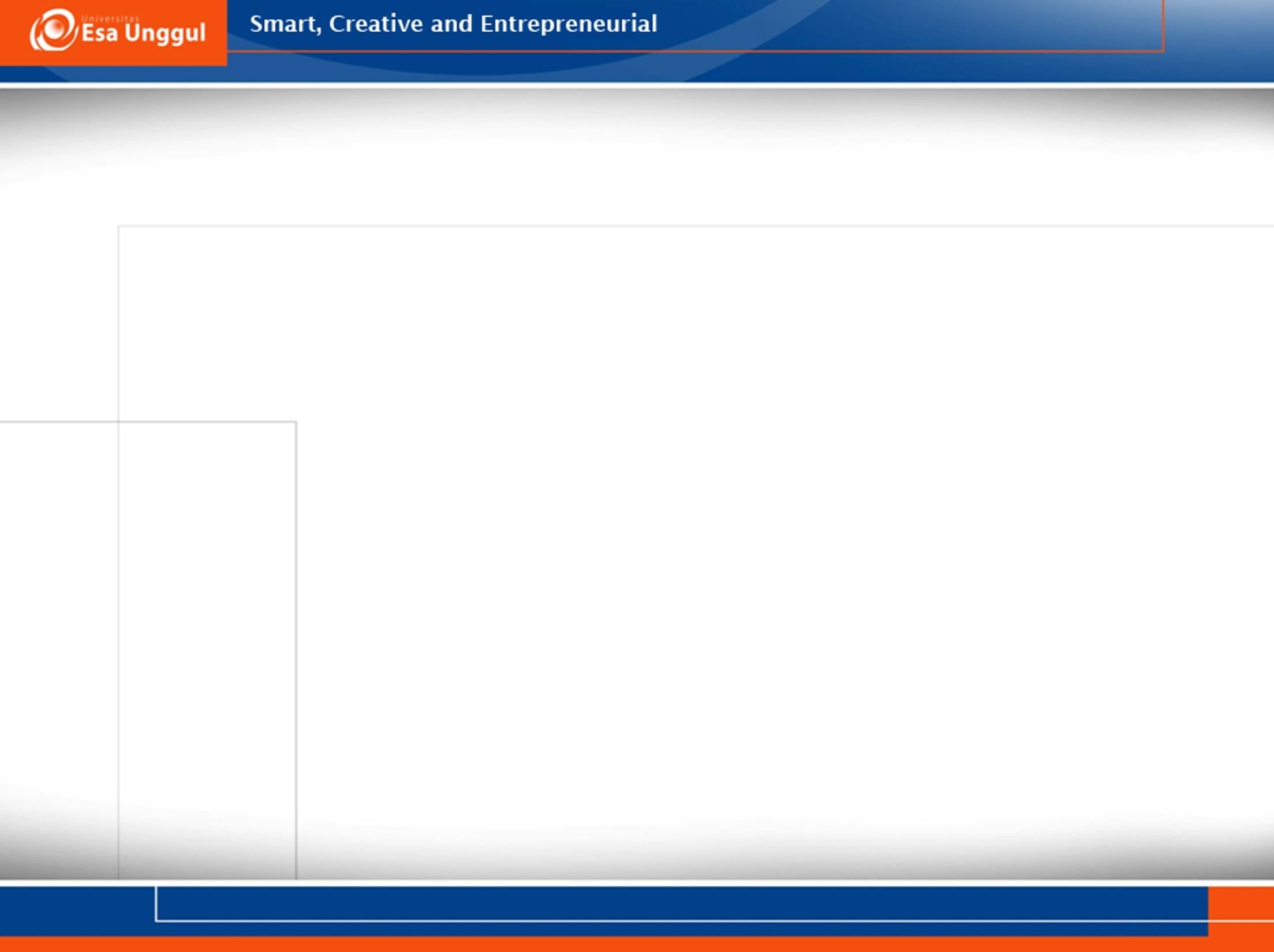 Pengertian QBE
QBE  mempunyai  beberapa  kelebihan  yang  tidak  dipunyai oleh  bahasa-bahasa  lain,  antara  lain  pengguna  dapat langsung  mempergunakan  editor  layar  khusus  dan langsung membuat query di terminal tersebut.  
QBE  dapat  dipergunakan  untuk  mengerjakan  banyak fungsi-fungsi  seperti  yang  ada  pada  SQL,  hanya  ada perbedaan  dalam  tata  bahasanya.
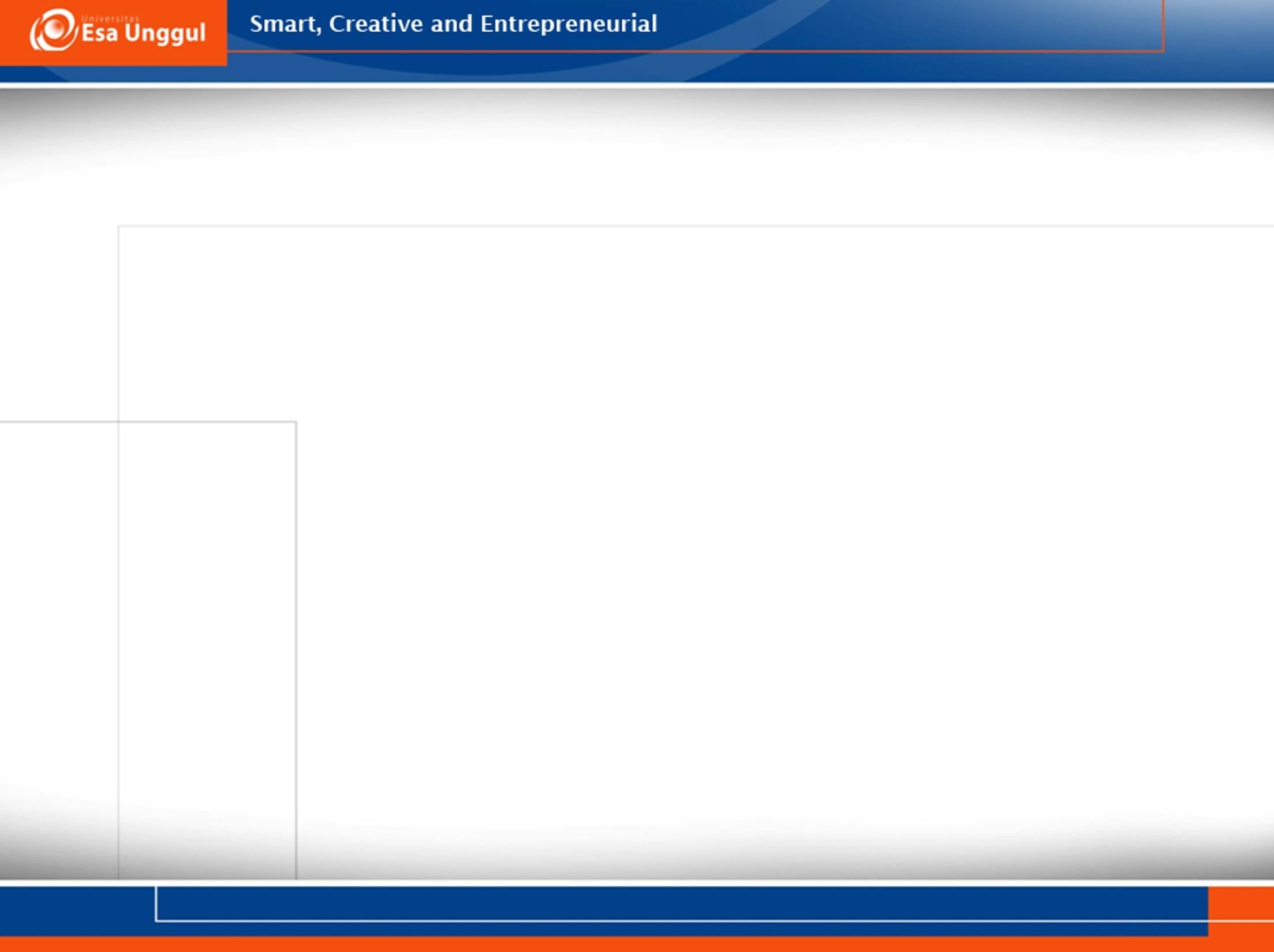 Perintah QBE
Perintah yang digunakan adalah : 
  P.(print)  : menampilkan data 
  I. (insert)  : memasukkan record baru 
  D. (delete)  : menghapus record 
  U. (update)  : merubah record
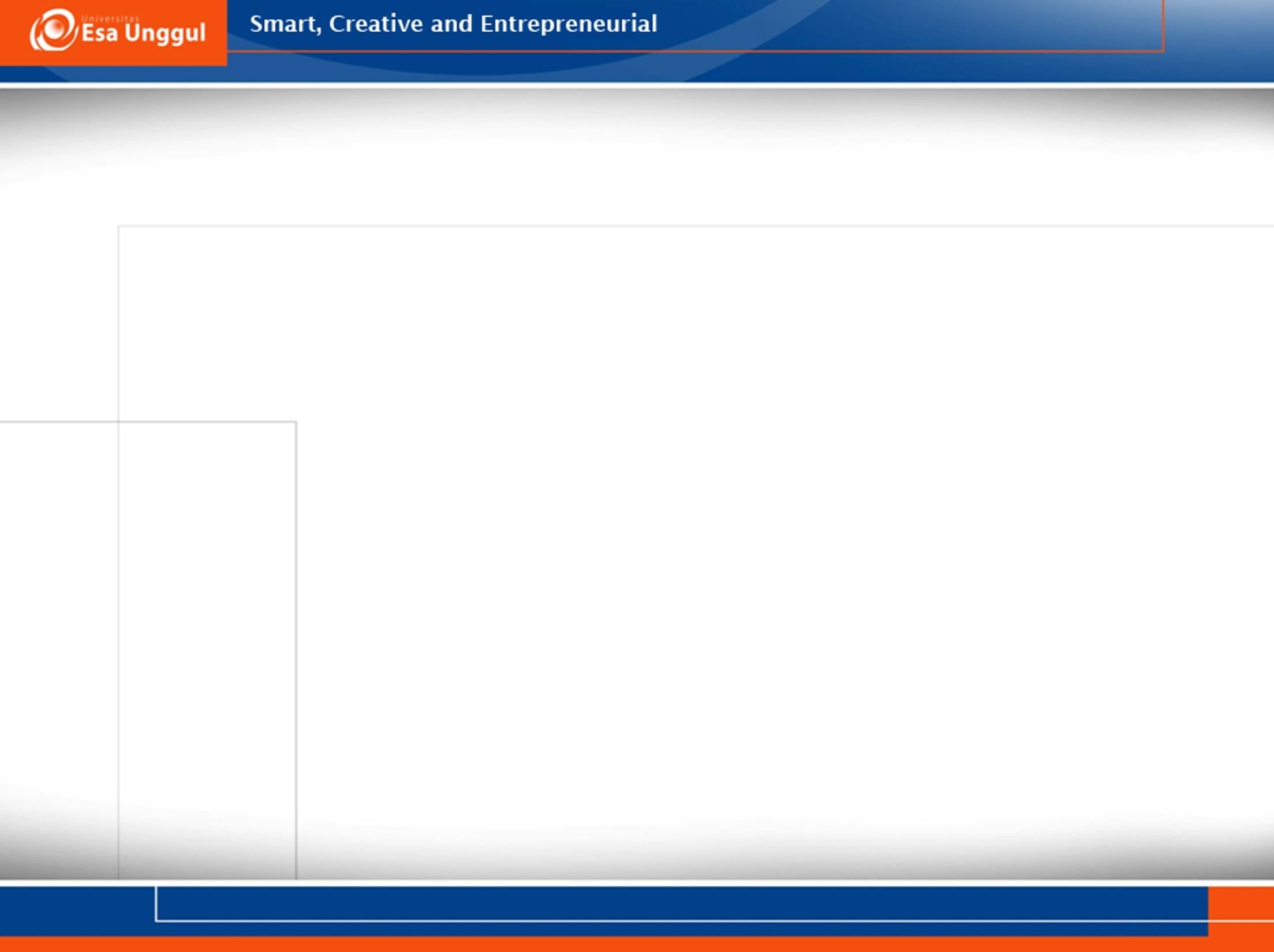 Bagian Umum QBE
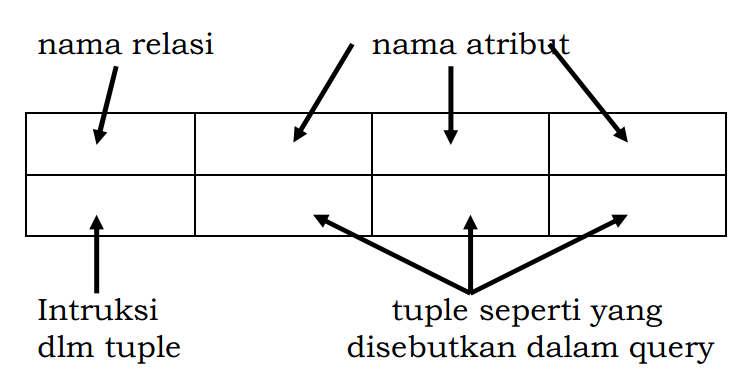 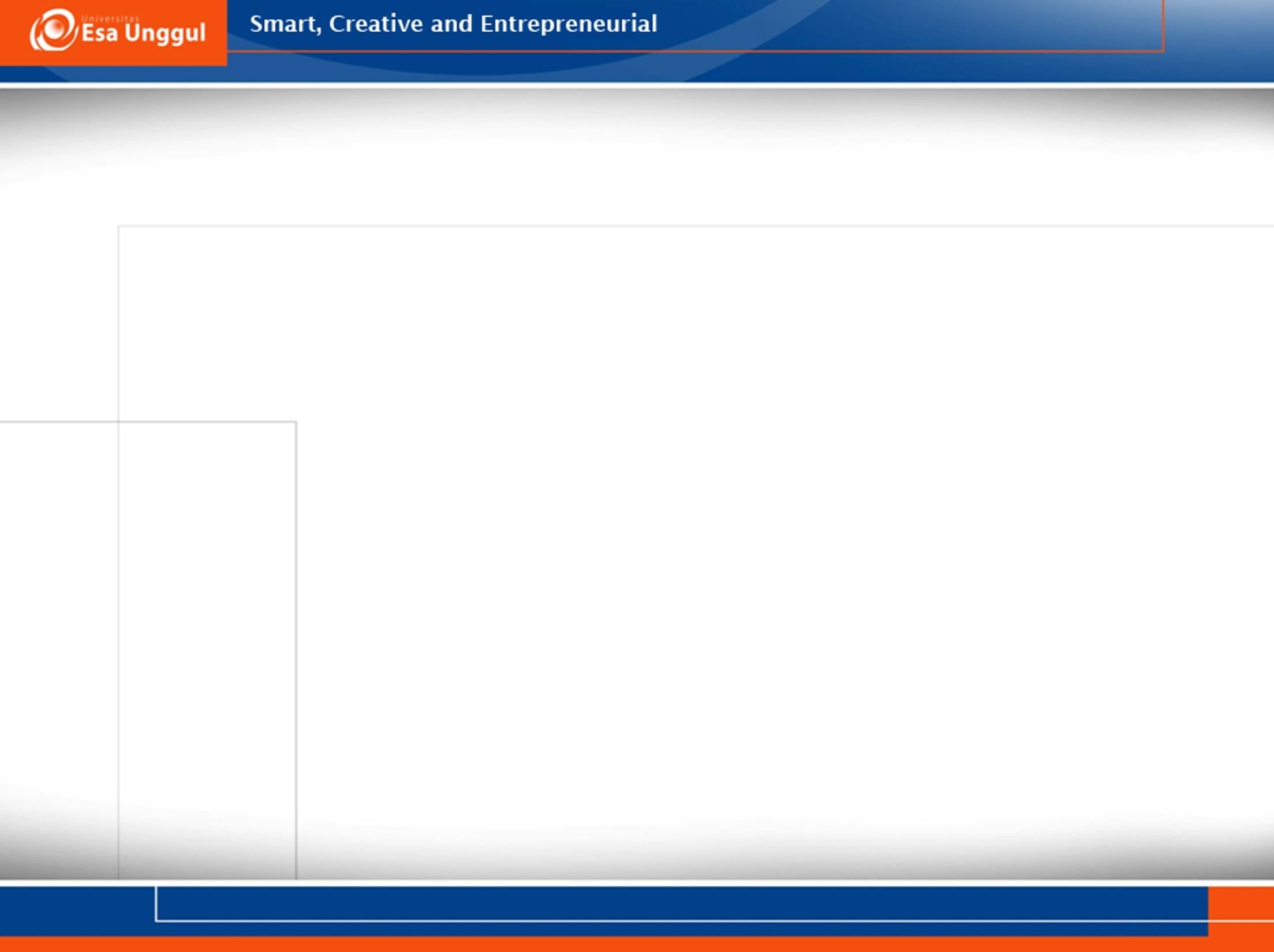 SUMBER PUSTAKA
Date, CJ. 2000. An Introduction to Database System Seventh Edition. New Jersey: Pearson Addison Weesley. ISBN: 979-683-185-6 
Hariyanto, Bambang. 2004. Sistem Manajemen Basis Data. Bandung: Informatika. ISBN: 979-3338-33-4
Fatansyah. 2012. Basis Data. Bandung: Informatika. ISBN:978-602-8758-53-6
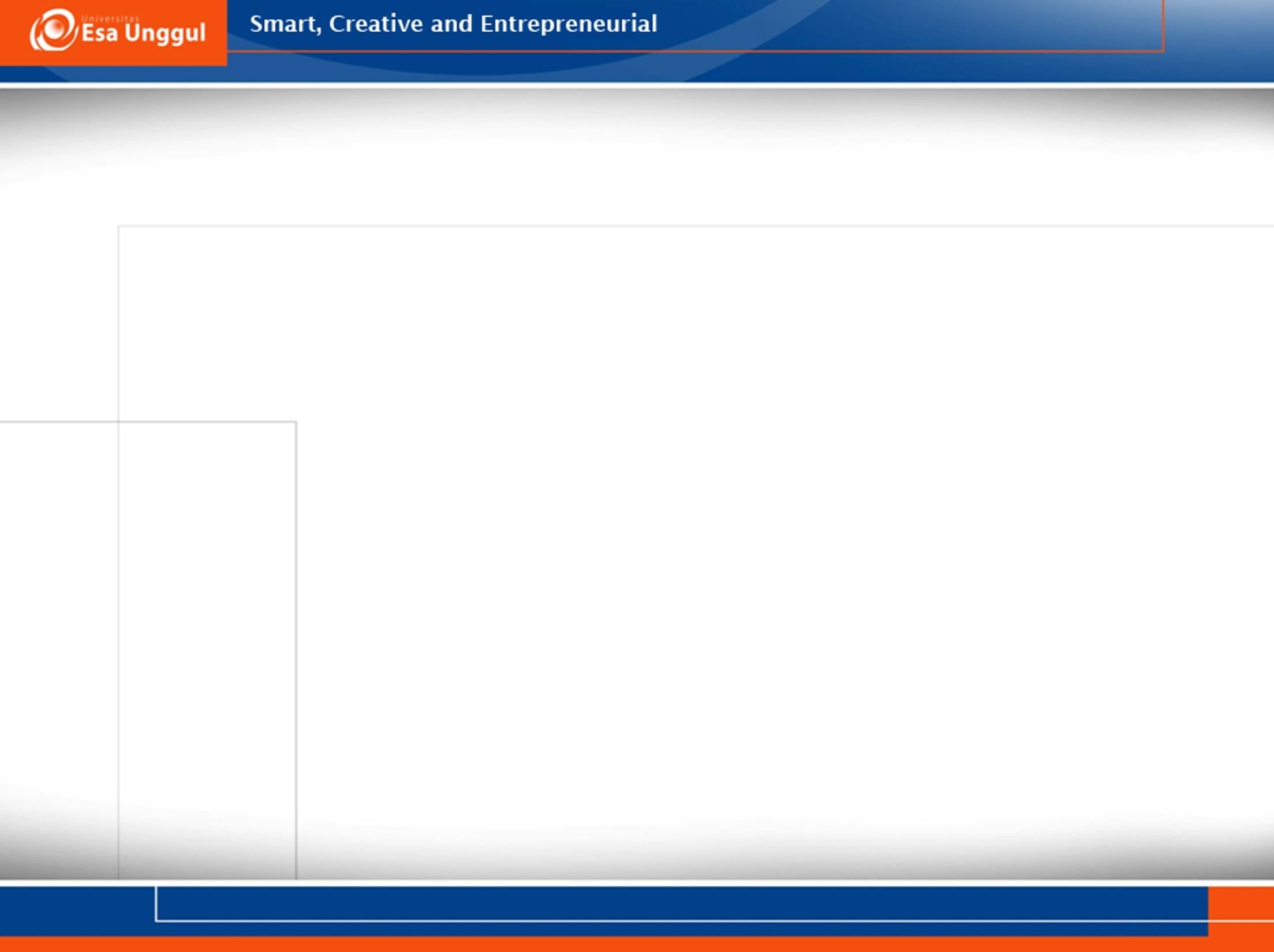 Terima Kasih